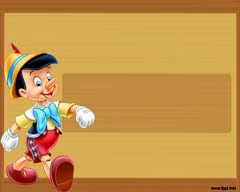 ROTULACIÓN Y CUADRICULA
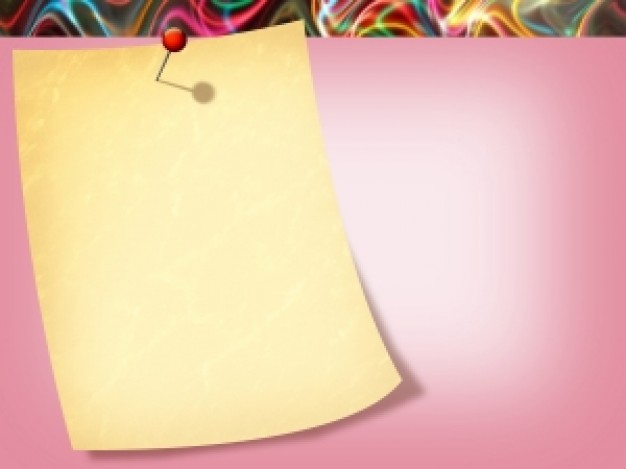 Rotulación
Arte de escribir letras, números y símbolos bajo una estandarización o norma, los cuales están  dispuestos de tal manera que resulten claros y de fácil lectura, evitando confusiones. Además puede ser un complemento estético del documento o dibujo.
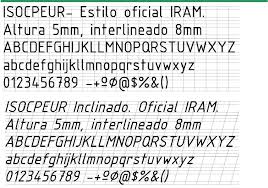 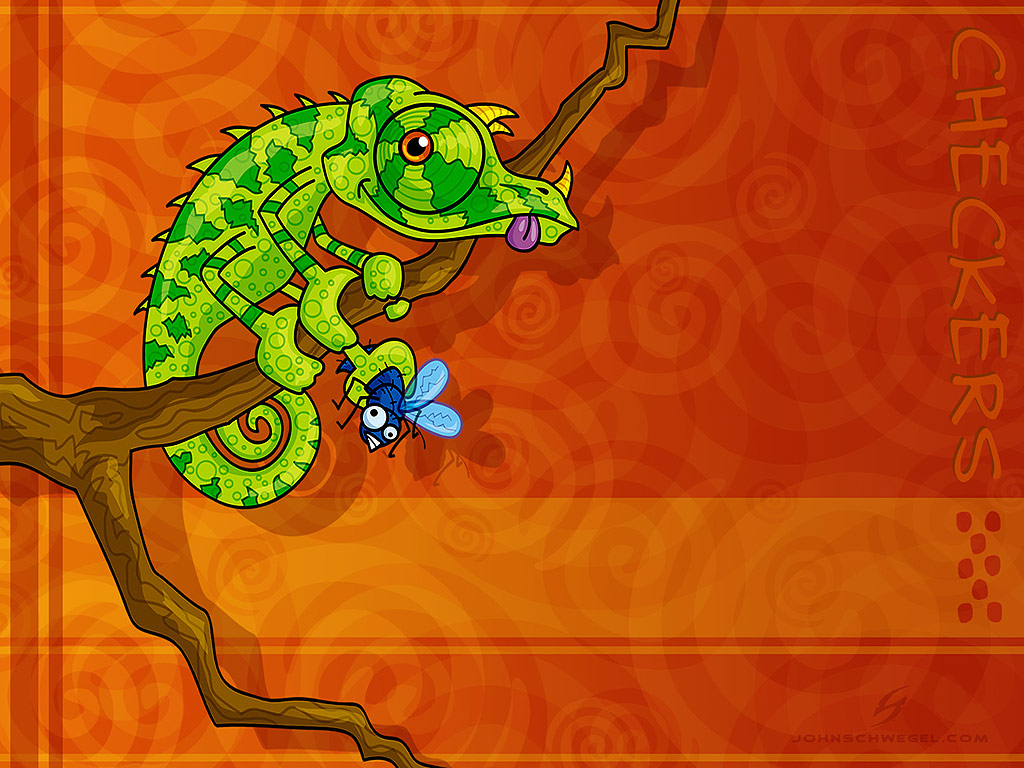 Estilos de letras
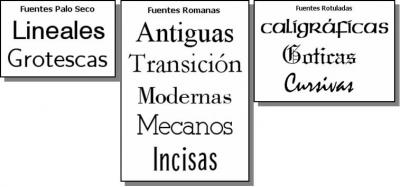 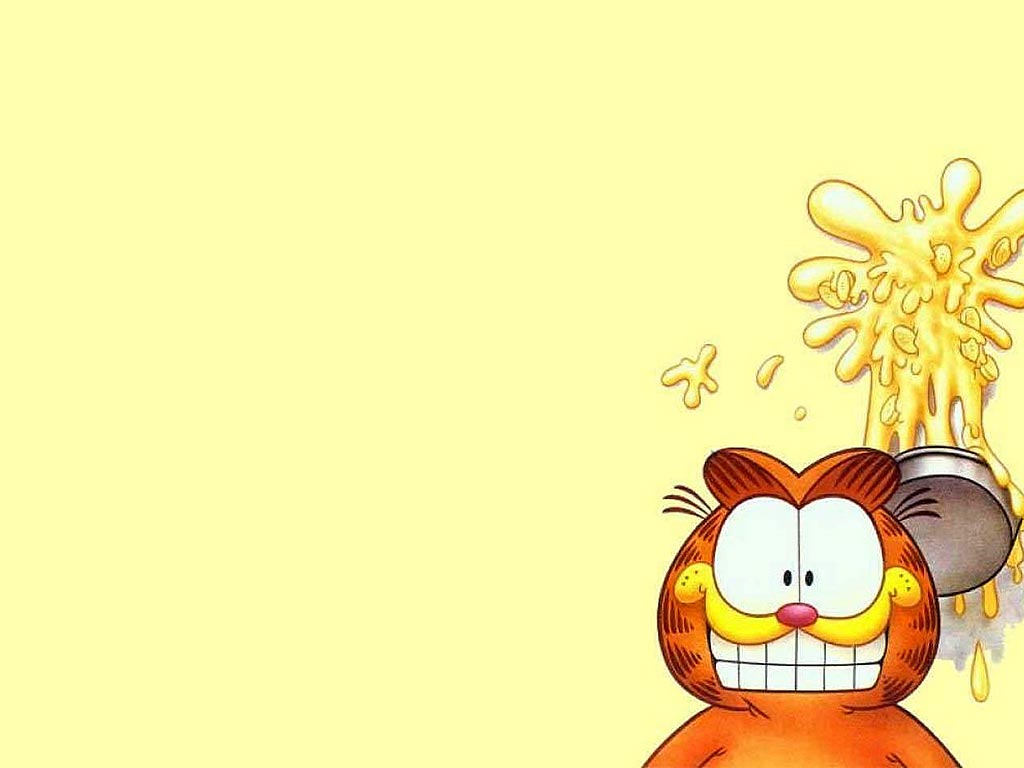 REGLAS DE LA ROTULACION 
 
• Ancho de la letra: queda a juicio del rotulante.• Alto de la letra: queda a juicio del rotulante.• Separación entre letras: se toma el ancho de la letra y se divide entre cuatro.• Separación entre palabras: el resultado de la separación entre letras se suma tres veces.• Separación entre líneas: corresponde a la misma medida del alto de la letra.
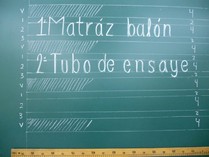 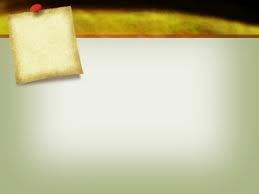 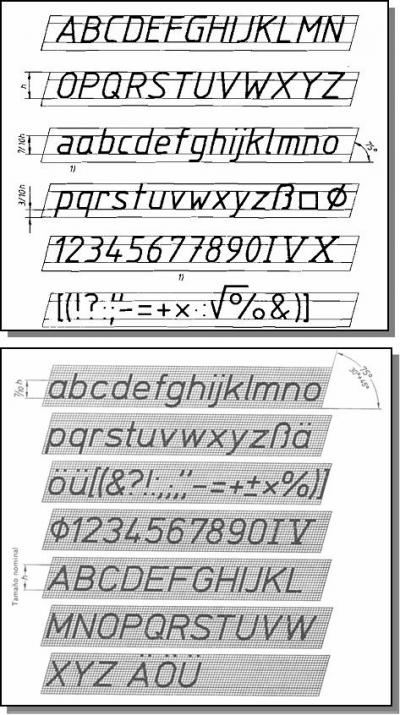 Diseño de la letra
Diseños y trazos clásicos latinos.
Letras redondas y minúsculas cuando se refiere de rotulados ejecutados a manos, al igual que        los símbolos y números.
Espaciado entre letra y letra
Un título o un rótulo cuyas letras se unan materialmente unas a otras no ofrecen buena legibilidad, y podría mal entenderse, aunque algunos grafistas defienden esta fórmula,                   atentos solamente al efecto plástico.
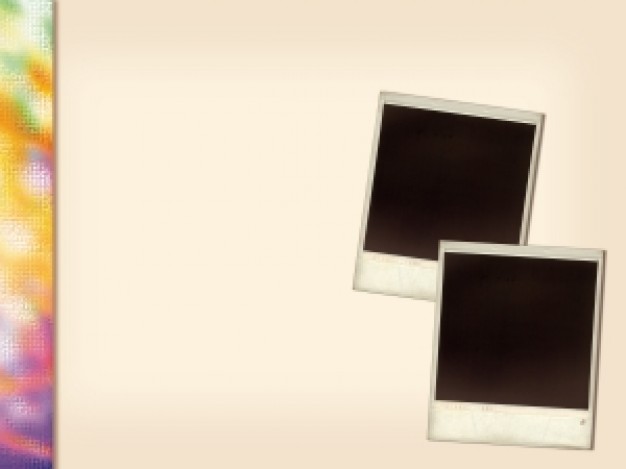 El tamaño de la letra
Letra grande, ideal que anima y favorece la lectura.
Título de mayores dimensiones respecto a el contenido del texto. 
Por ejemplo:
 para un cartel que se observará a 10 metros, la altura de la letra debe ser, al menos de 2,5 cm, mientras que para una valla publicitaria que deba leerse a 60m, la altura de la letra deberá ser al menos de 15 cm.
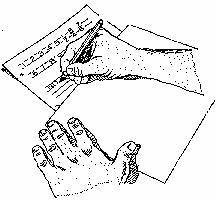 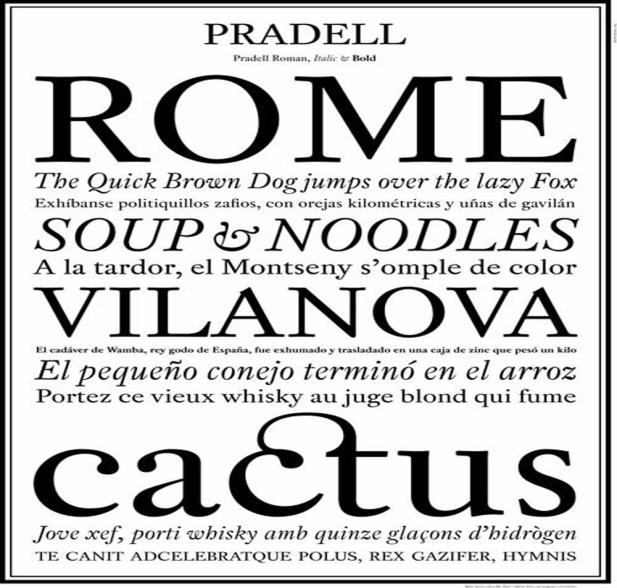 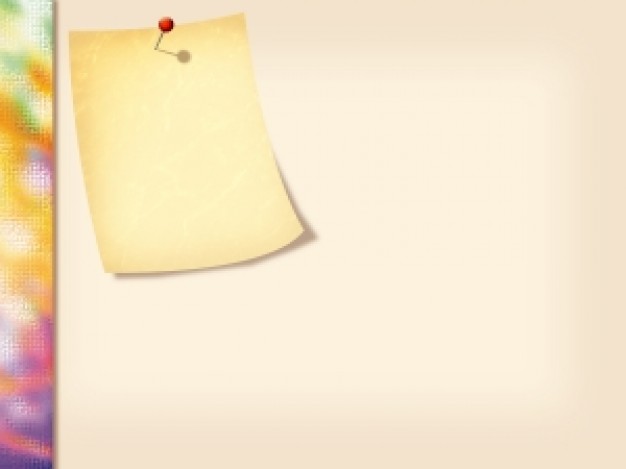 Los colores
Textos negros sobre fondo blanco o viceversa. 
Tanto los trazos como la fórmula de combinación colora son indispensables para el mismo, entra en este juego la ocasión o el mensaje que llevará el mismo.
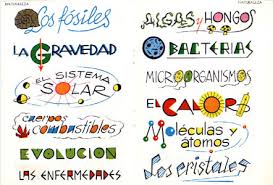 La calidad de impresión
Una impresión deficiente  con errores, remosqueados, exceso de tinta, pisada o presión excesiva, puede perjudicar notablemente la legibilidad y el arte de la misma.
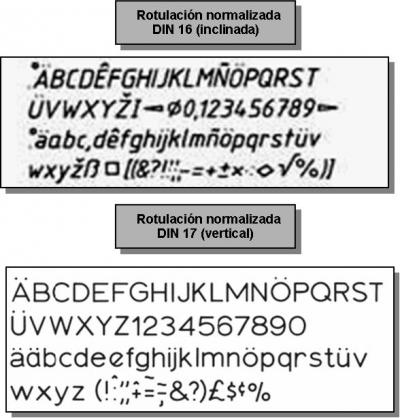 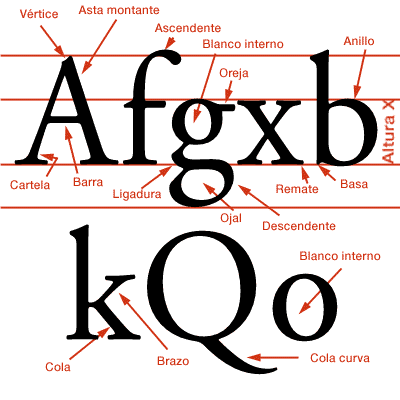 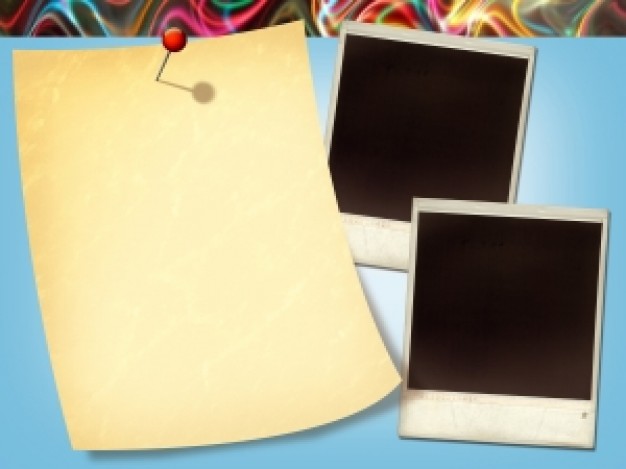 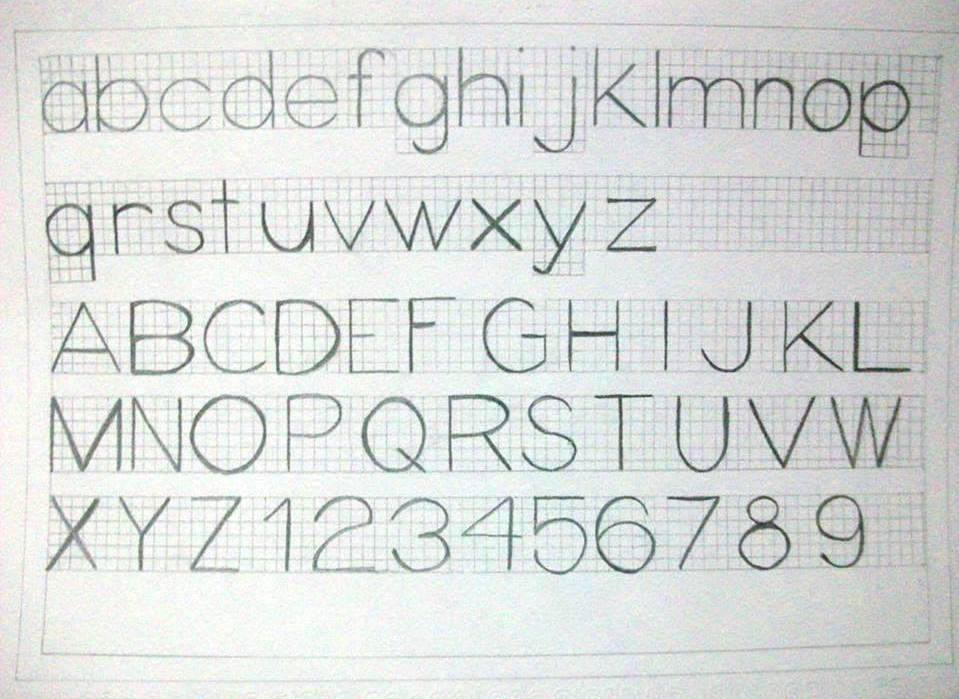 Cuadricula
Es un conjunto de líneas horizontales y verticales uniformemente espaciadas, 
que resultan de cortarse perpendicularmente dos series de rectas paralelas. Se utilizan para ayudar a dibujar gráficas o localizar puntos sobre estas.
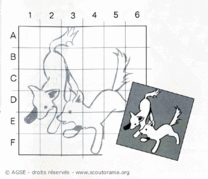 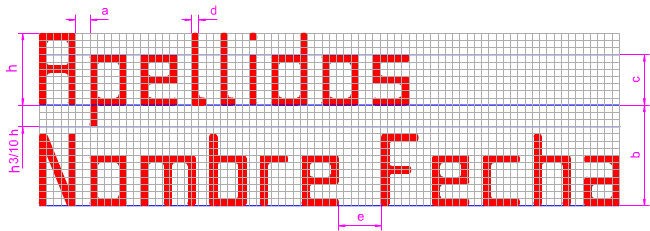 Altura h = 5 cm:
Altura de letras minúsculas (c) = 3,5 cm.
Separación entre caracteres (a) = 1 cm.
Separación entre renglones (b) = 7 cm.
Distancia mínimas entre palabras (e) = 3 cm.
Anchura del trazo de 5 mm (d)
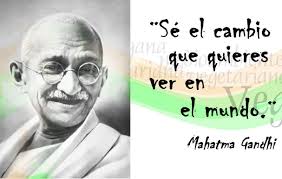 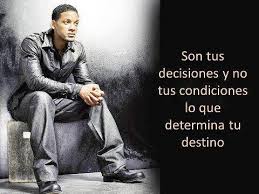 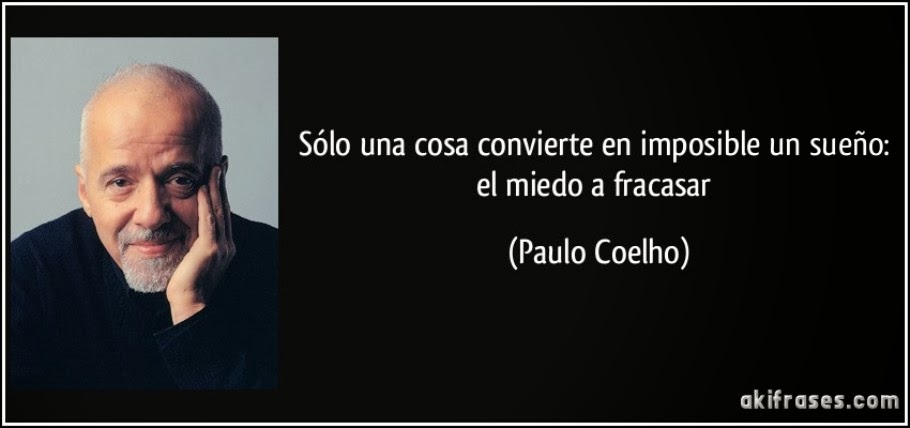 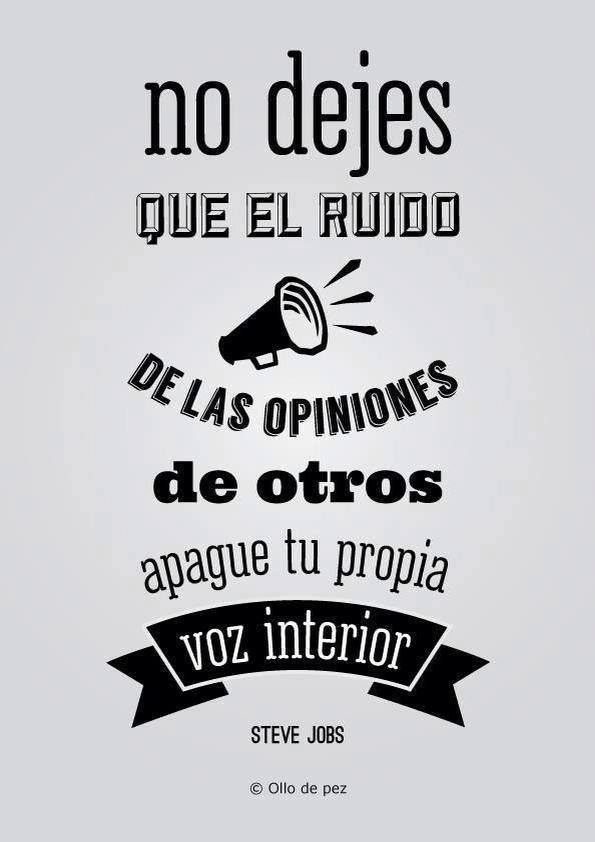 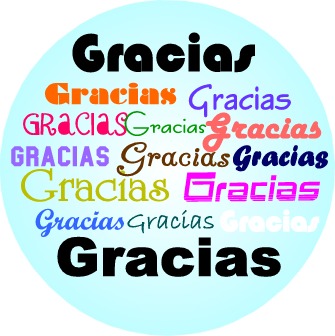